Ideófonos en Wao tereroUboye Gaba NAWE, NACIONALIDAD WAORANI DEL ECUADOR/ FLACSO
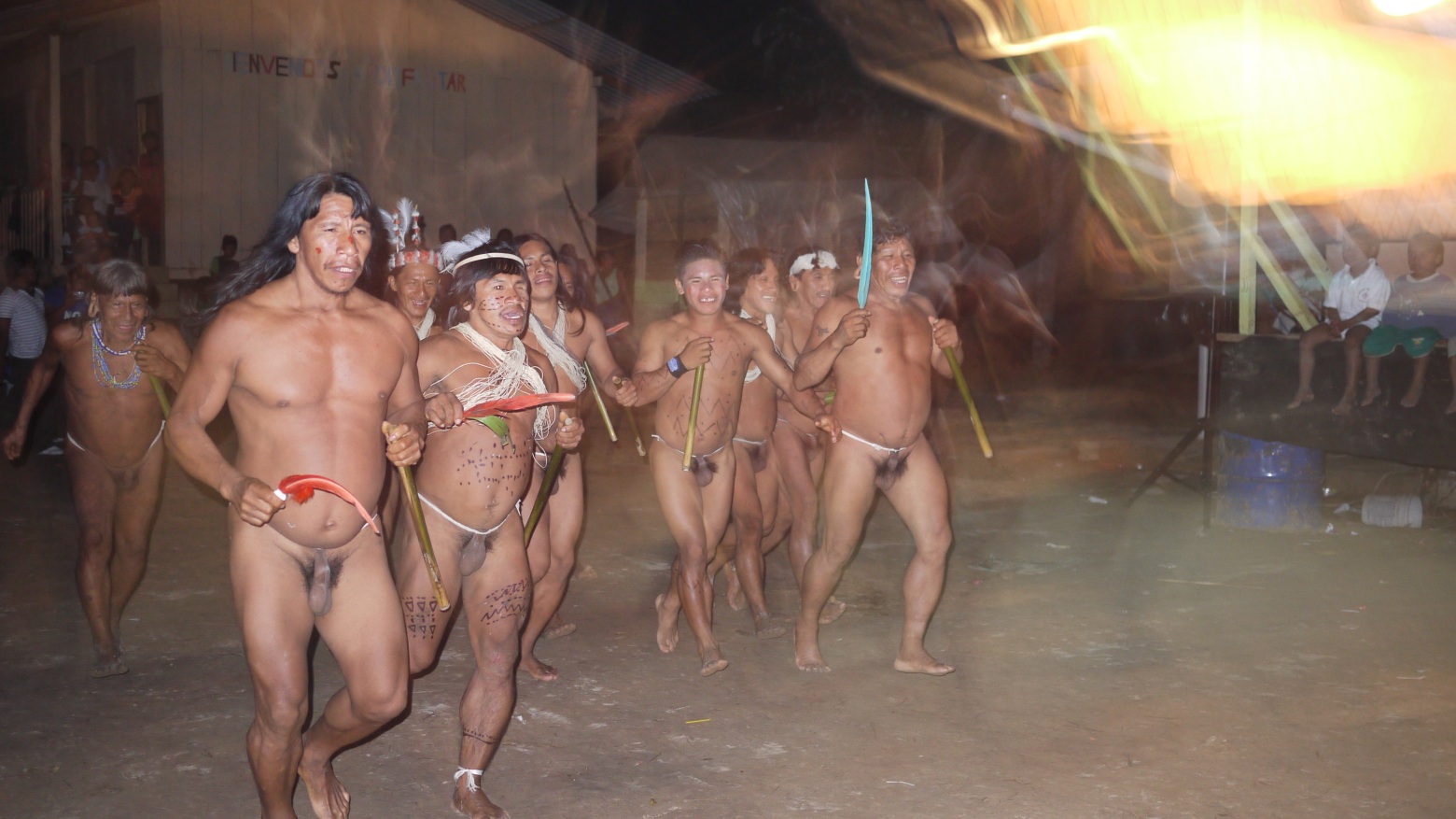 ¡O o o o o o o!
Los Waorani
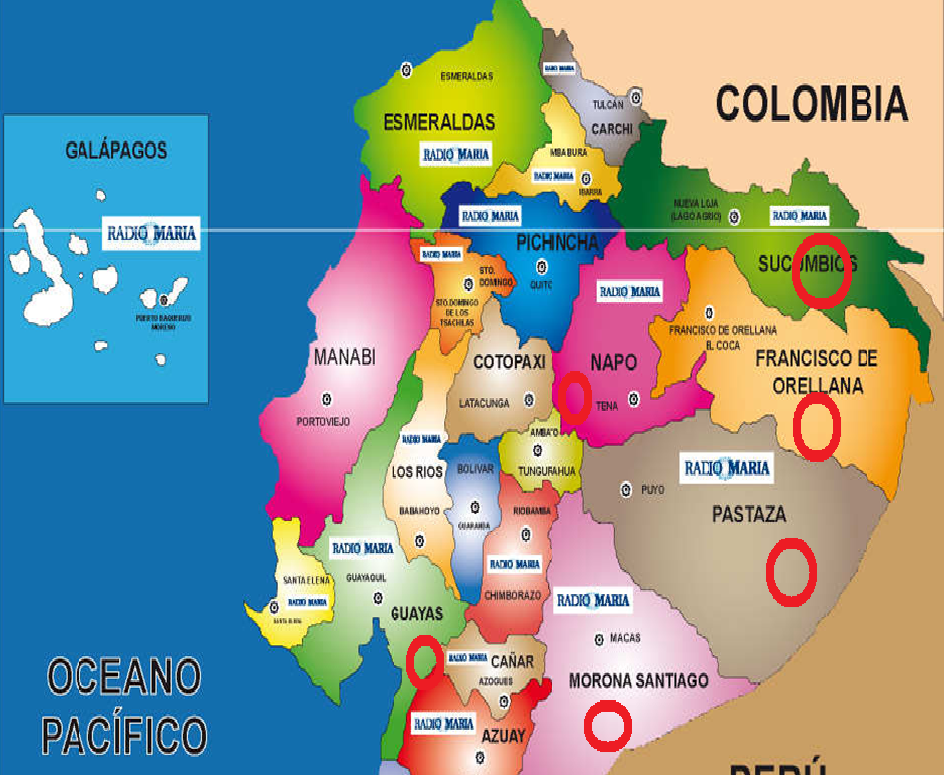 El territorio Waorani, aunque ha sido nuestro hábitat desde tiempos remotos, fue reconocido y legalizado por el Estado ecuatoriano apenas en el año 1990. El territorio Waorani es de 790.000 hectáreas ubicado en la región Amazónica del Ecuador dentro de tres provincia Pastaza, Napo y Orellana . Aproximadamente 2500 hablantes de wao terero (aislado).
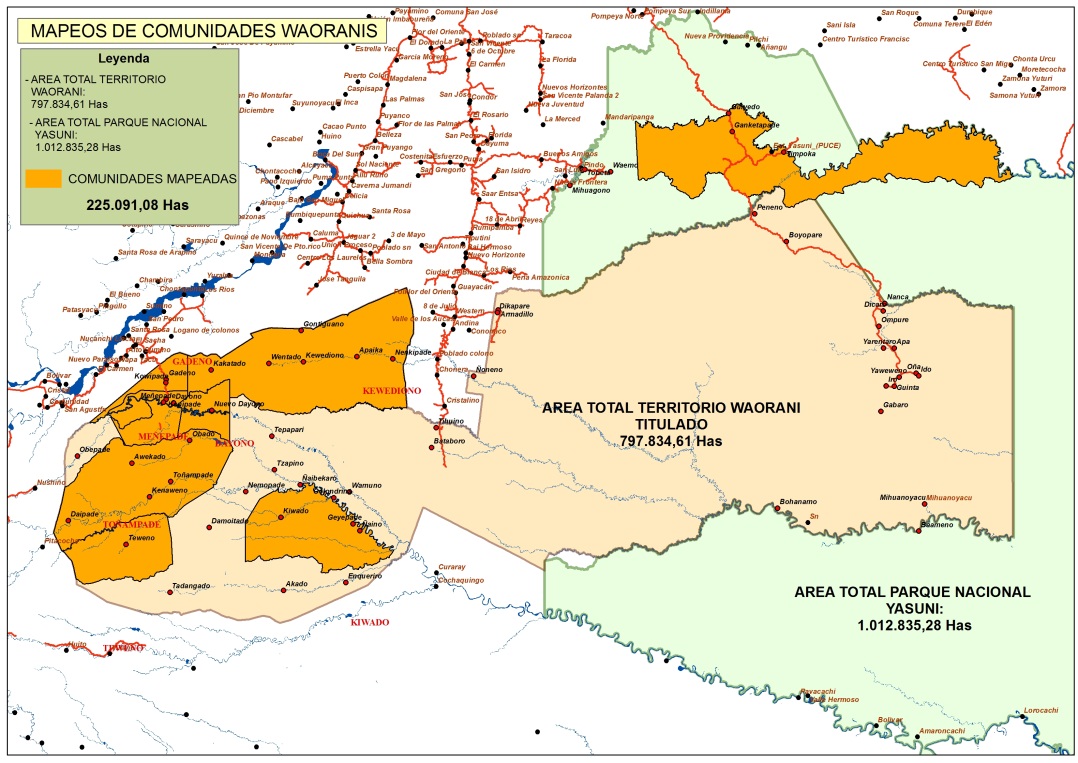 IDEÓFONO
Una representación vívida de una idea en el sonido. Una palabra a menudo onomatopéyica que describe un predicado, un calificativo o un adverbio respecto a la manera, el calor, el sonido, el olor, la acción, el estado o la intensidad (Doke 1935: 118).
Campos  semáticos  de ideófonos en Wao terero
Sonido objetos
ten              sonido de la caída
tak              sonido de  cortar con machete
wek             sonido de cortar con cuchillo
teik              sonido de pegar con la mano 
eö                sonido de cortar pelo  con  tijera
Sonido Humano
a               sonido de llamar           
Ka ka       manera de reír
Keo          manera de reír
Tao tao   sonido de sexo
yeee        manera de llorar

Sonido animal
iwao        sonido emitido por un 								mono
wa wa      sonido emitido por un 								pájaro búho
girä           sonido emitido por un 								animal mono
Kawea      sonido emitido por un 								ave lora
Acción y cambio de estado
ëín           pelar la corteza de la fruta u otra   cosa 
ñion         quebrar  algo pequeño y rígido
ak             quebrar al grueso y rígido
nä             quebrar palos y otros
tak            cortar de un golpe
të              cortar de un golpe en la mitad
girim         cortar en pedazos pequeños algo
gak            arrojar  agua  o algo alguien
yamo         pegar con la palma de la mano en la cara
oñe            inclinarse 
boke          agachar al espalda
ne               parar 
teik             pegarse
Movimiento, transicional y no transicional
weyä                deslizarse
do do                temblarse con frío
chao chao        caminar en agua poco 		         profunda
yiyë yiyë           subir en el árbol
tiwa tiwa          ir de puntillas
dareme             revolcarse
Kai kai                mover el cuerpo
ega                     mover
Kipe                    mover los brazos
Posición/configuración
gotok                 apretado
weibe                fondo de barranco desde 	         la perspectiva de alguien 	         que esta arriba
yewa                  arriba desde la 		          perspectiva de alguien  	            	          que está abajo
yeka                   encima de algo
imoga                 por abajo de rio 
yekape               por arriba del rio
ire                       doblarse 
iñe  (ëwä)           alzar los pies
iñe (ëme)            alzar los brazos
nemiñe               mover la cadera
Visual
ñan                      la aurora de la mañana
aki                        ver
wa                        mirando
emo                      mirar hacia el cielo
wemo                   mirar hacia abajo

Olfativo
wape                    olor de axila
wamone              olor de sudor

Emoción y expresión
tobi                    reí
egï                      enojado
agï                      decir
waponi              lindo, bello , hermoso
Táctil
tak                   topar a personas y otros
yak                   cogerse algo
beyek               toparse entre cuerpo y 		otro

Sabor
ogï                    sabroso
tï                       salado
waeme             dulce

Corporal
pok                    pedo
owe                   vomitar
Kiwa kiwa         mover los pies
oka                     mover la cabeza
neka                   mover la cabeza 
doge doge         mover el pene
wiyak                  darse vuelta
Característicos de ideófonos
Fonético/ Entonación
	Muchos veces lleva un tono muy alto o muy bajo

	Ocurre con curva de entonación propia 

	Con vocales largos (indica aspecto durativo)

	Con reduplicación de todo la lexema o solo el sílaba final 			(indica aspecto iterativo).

	El estructura de sílaba en Waorani es CV, CVNa, V, VNa.
		Pero algunos ideófonos tiene CVC:

wiit	‘abrir’	
wak	‘romper’
teit	‘pegar’
eik	‘moder’              
ak	‘quebrar’
Morfo-sintactico
Los ideófonos no llevan ningún morfologia
Normalmente ocuren con un verbo que lleva casi el mismo significado
El mismo verbo se puede ir con diferente ideófonos:

1.	Waa waa              a –kam –pa
        	mirar:IDEO IDEO ver -3 -DCL	
        	‘El/ella miró waa waa.’

2.	Kowa                         kowa  a –kam –pa
        	de.un.vistazo:IDEO IDEO   ver -3 -DCL	
        	‘El/ella echó un vistazo kowa kowa.’

3.	dikimi                        dikimi a –kam –pa
        	ver.buscando:IDEO IDEO   ver -3 -DCL	
        	‘El/ella busca mirando dikimi dikimi.’
O el mismo ideófono puede ir con diferente verbos:

1.	Teik               teik    ga -wa -kan -pa
	pegar:IDEO IDEO  pegar -pie -3 –DCL
	‘Dio una patada teik teik’

2.	Teik              teik     ta -mo -gan -pa
	pegar:IDEO IDEO  pegar -mano -3 –DCL
	‘Dio un puñetazo teik teik’
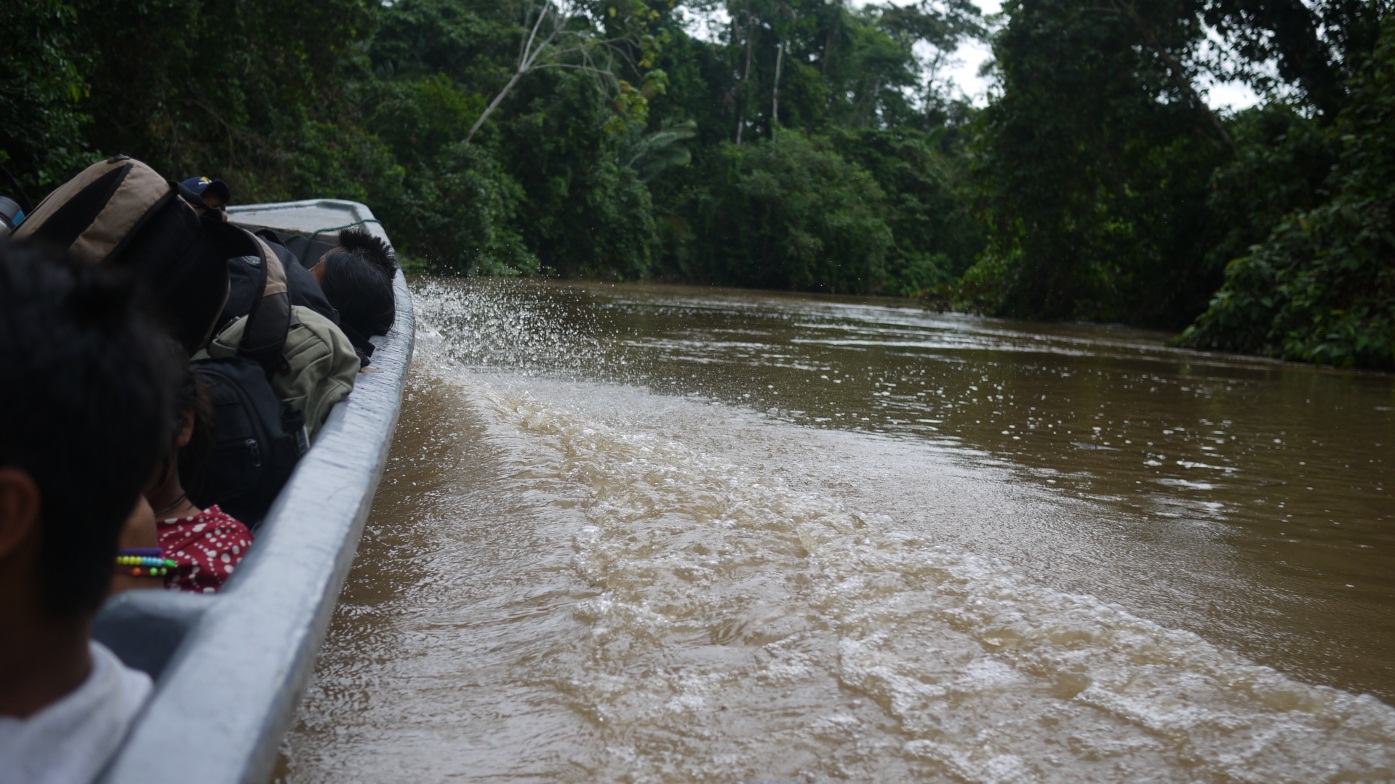 woo  iyipa
‘flotar’
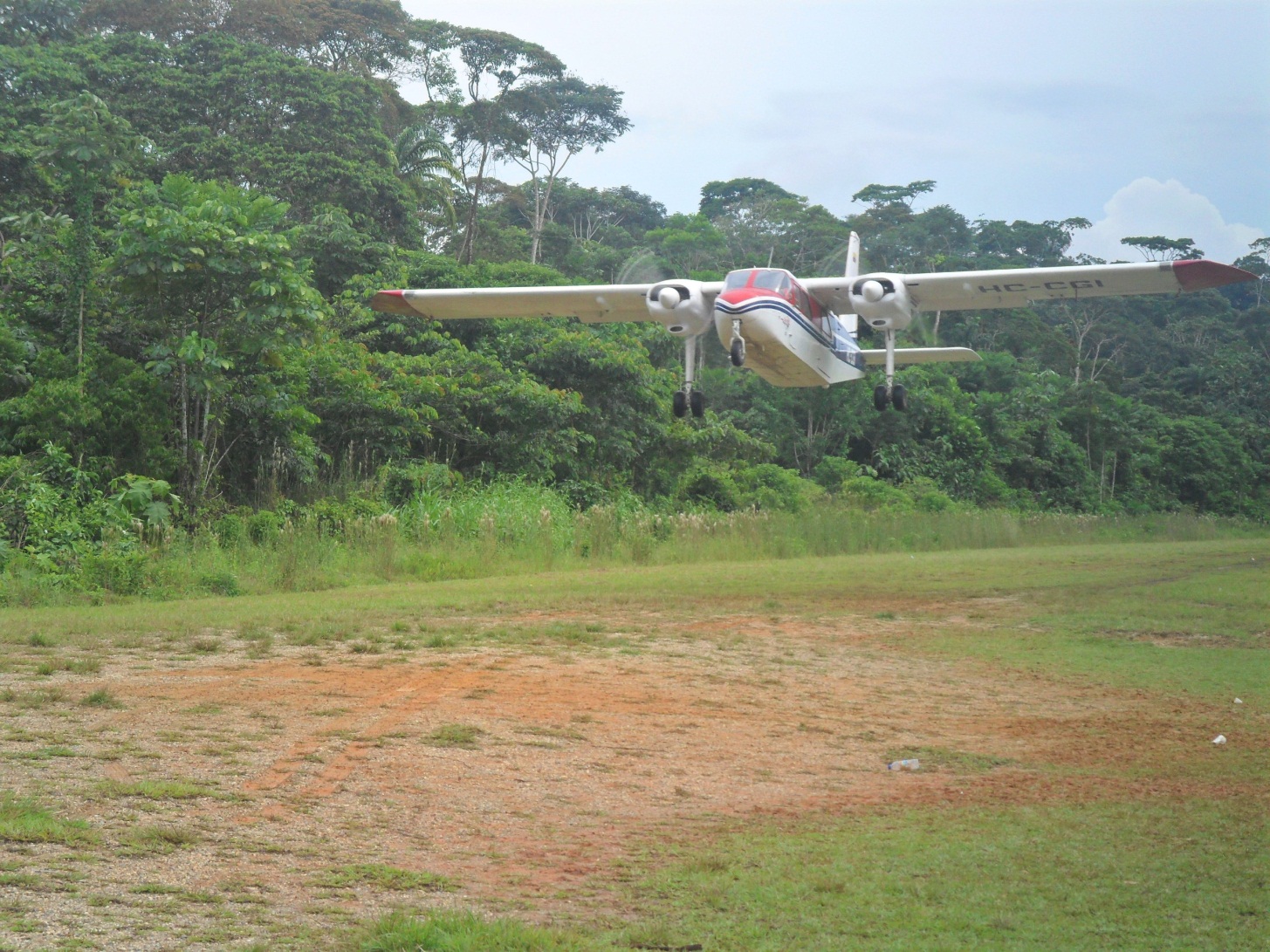 woo  gopa
‘volar’
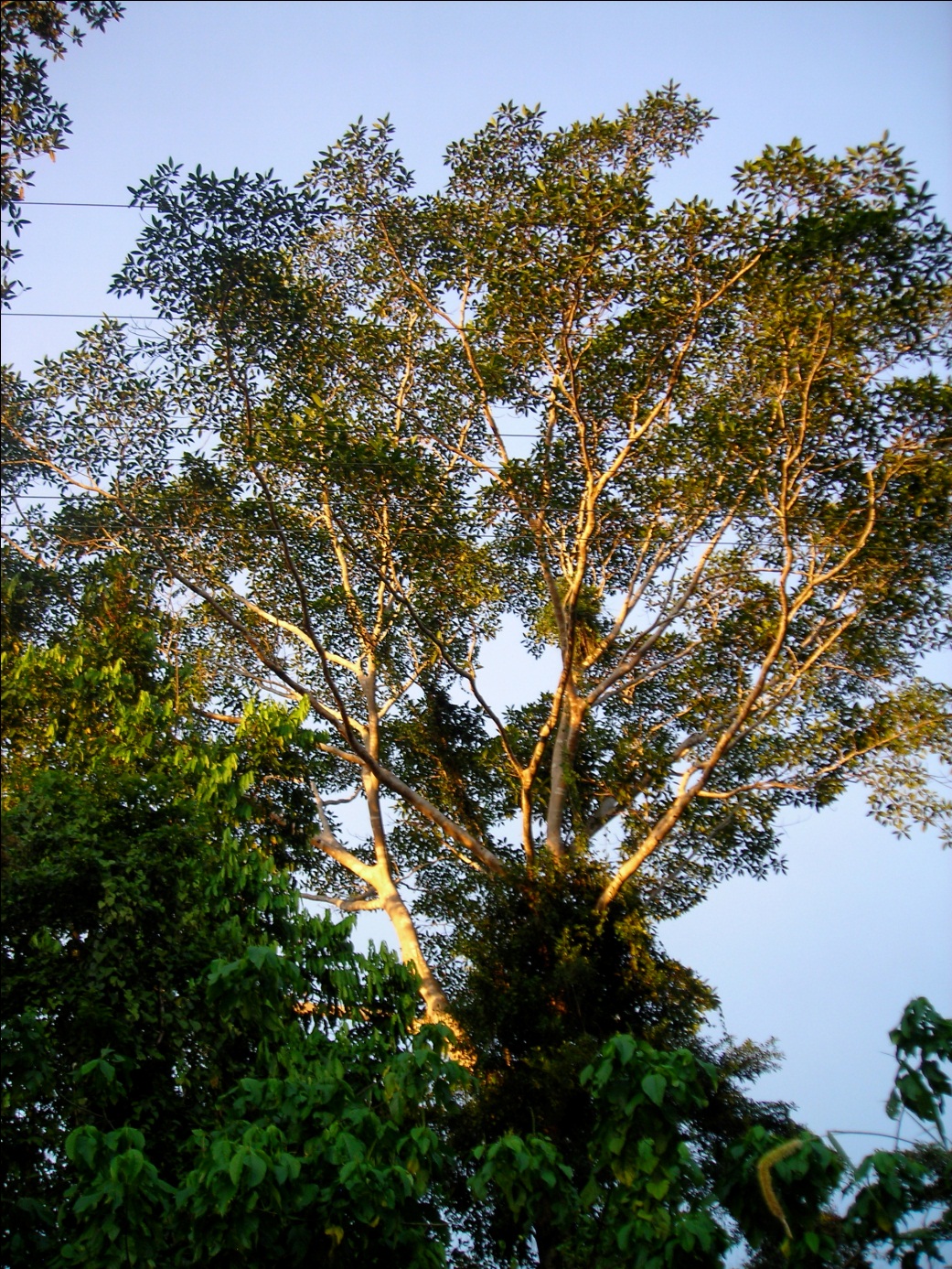 ñan  enempa 
‘alumbrar’
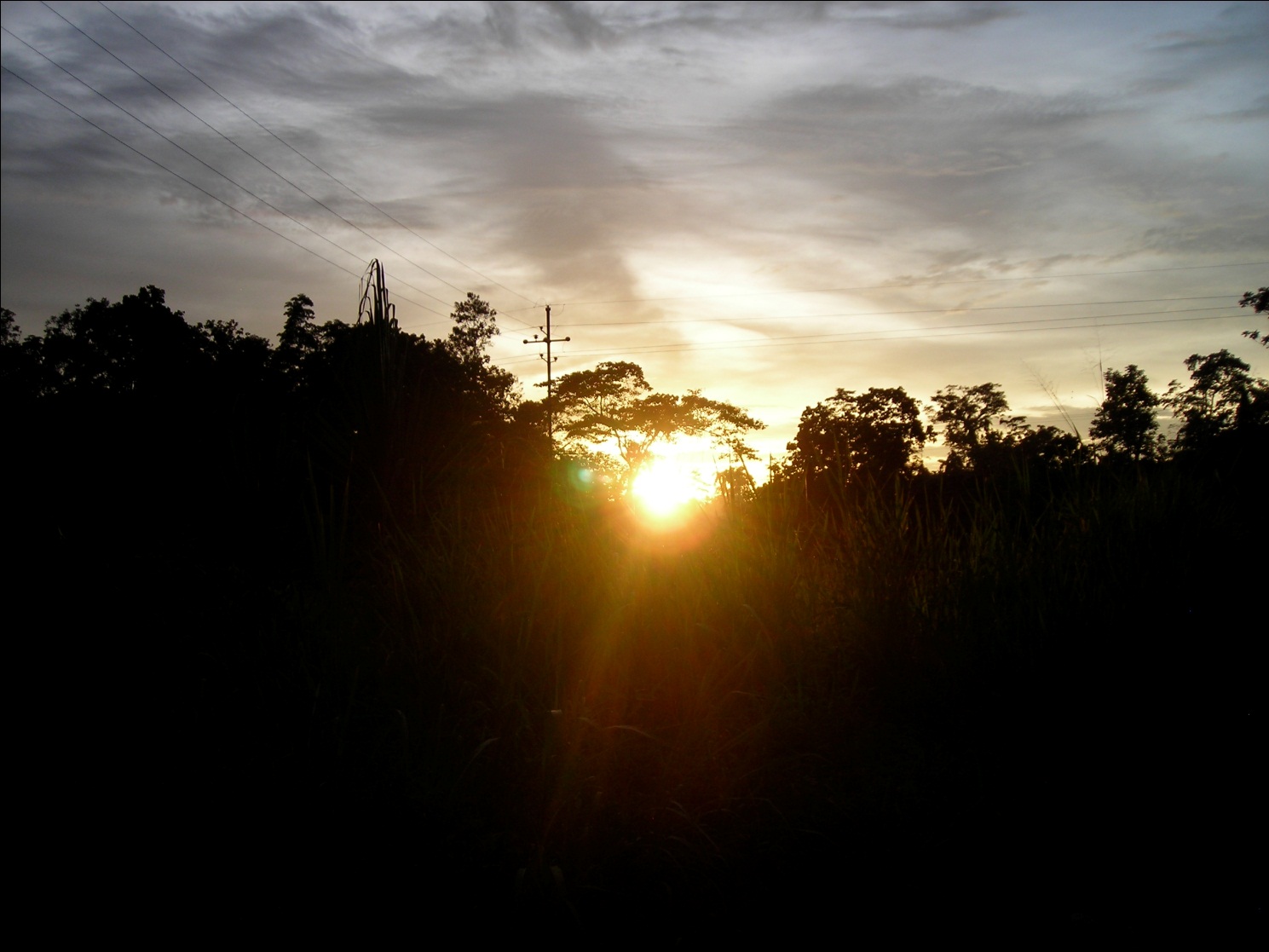 Tika enempa
‘alumbrar’
Los ideófonos casi siempre occuren con gestos:
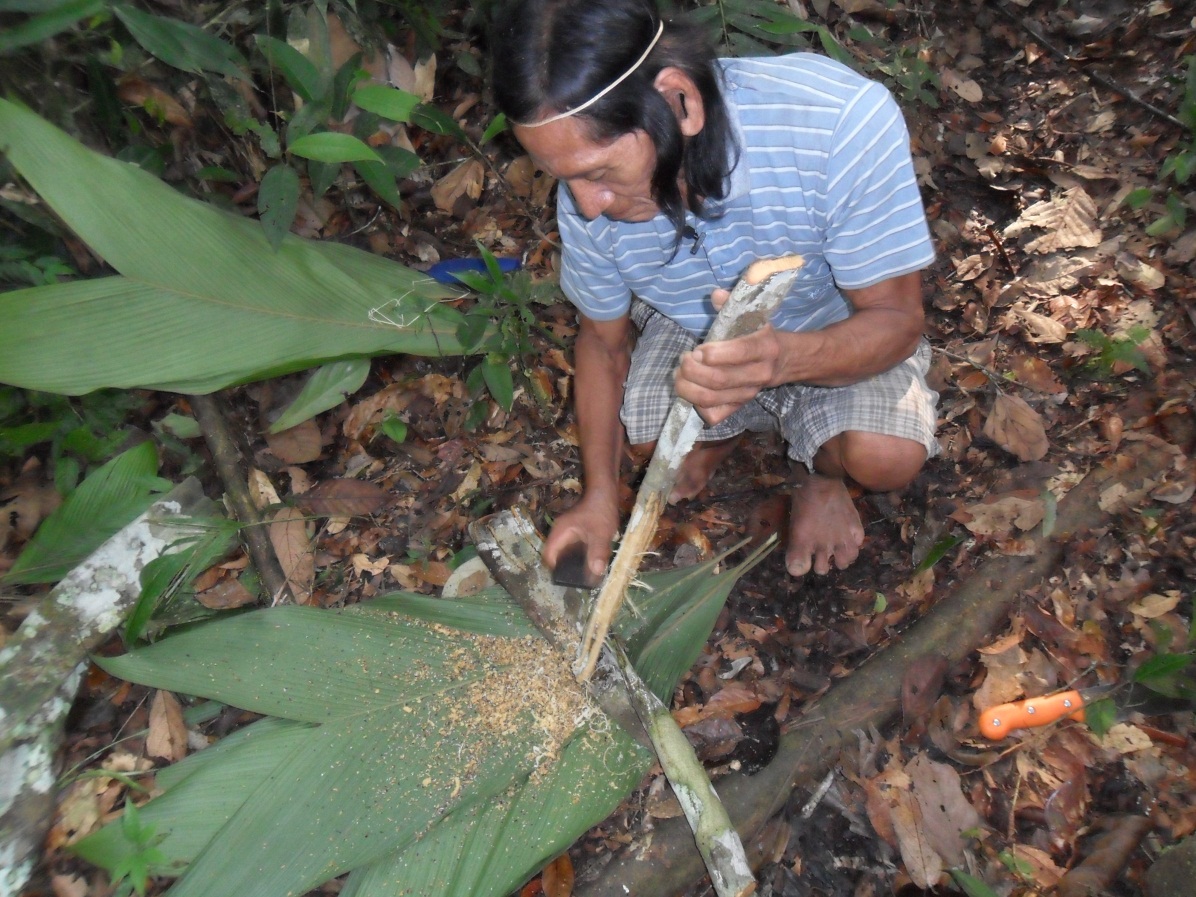 wak wak  ‘raspar’
Pono  daa weñate weinga inkete tomaa da da oña toma teit teit enate weee toronte  wiñenga ingante daa weñate ente.
 
Pono  daa              weña -te   wein -ga  inke  -te                tomaa  da                 da      oña      toma  
coger vestir:IDEO vestir -MS morir -3    transformar -AC todo     vestir:IDEO IDEO  matire todo
teit                   teit    ena  -te        weee           toron  -te   wiñenga in -gan -te  daa               weña -te  en -te 
golpear:IDEO IDEO romper -MS botar:IDEO botar –AC  niño       ser -3 –MS  vestir:IDEO  vestir -MS llevar -MS
 
‘Y además a su hijo cogió y vestió daa cambio todo la ropa del muerto da da, todas sus cosas lo destruyó teit teit y botó weee, y después de vestirlo daa se fue llevándolo.’ [WA15Aug0801S1 0026]
Pere ponte waa aka dee aaa wante wante iño ee iñiñonga baro daa goronte awate beira óóóóóóóóó barame pö barame barame
pere              pö   -te     waa          a   -ka  dee                        aaa   wante  wante  iño
llegar:IDEO venir -MS ver:IDEO ver -3   no.hay.más:IDEO decir luego    luego   un.rato
 
ee      iñiñon  -ga   baro                   daa                                              go -ron -te
dejar escuchar -3 empecer:IDEO poner.mano.en.hombro:IDEO  ir  -CAUS -MS
 
awa -te       beira   óóó                 barame                    pö    barame barame
bailar -MS  beber bailar:IDEO    dar.la.vuelta:IDEO venir  IDEO       IDEO
 
‘Llegando pere vió que no estaba dee pero mas luego él cuando escuchaba  ee dijo ya empecemos bailando óóóóóóóóó para tomar  beira dando vuelta y vuelta barame barame’
Inga okagi mani doiche emönga waa waa waa pawenka tomenga beye ampaa.
in  -ga okagui mani doiche emö  -ga  waa          waa          waa           pawenka
ser -3  pelo     este  largo    coger -3   son.de.búho:IDEO IDEO IDEO búho.estigio 
tomenga     beye     am  -paa
3.el.mismo por.ser  decir -DCL
La abuela  decía que solo por ese niño que tiene su pelo largo el búho no deja de cantar waa waa waa.’ [WA15Aug0801S1 0018]
Ñowo boto gobopa aninke dao dao dao gora eee erono  goke ii goo awero ante warani waa
ñowo boto go bo -pa   an -in -ke         dao                    dao   dao    go -raa eee  ero   -no
ahora 1       ir 1P -DCL  decir -3 -INCIP dar.paso:IDEO IDEO IDEO  ir -3       INTJ donde -LOC
 
go -ke      íi     goo awero   an -te      warani        waa              a -te
ir -INCIP esto ir     por.eso decir -CA otra.gente mirar:IDEO  ver -MS
 
Ahora ella dijo que "me voy", y se fue dao_dao_dao, y los otros decían ¿"Por dónde se va"? y los otros miraban  waa para saber. [WA15Aug0801S1 0027]
¡Gracias a todo!¡Waponi nagï tobo!